Heat Transfer &Thermal Insulation
[Speaker Notes: L.Mexhitaj 2009]
Overview
Objective
Background
Materials
Procedure
Report / Presentation
Closing
Objectives
Design and construct container to minimize heat loss from an egg within
Understand concept of minimal design
Understand :
thermodynamic systems
temperature
heat and heat transfer
[Speaker Notes: Thermodynamic Systems, Temperature  added]
Thermodynamic Systems
Part of the universe separated from the surroundings by a boundary                (real or imaginary)

3 types of systems:
Open system: exchange energy and matter
Closed system: exchange energy
Isolated system: no exchange
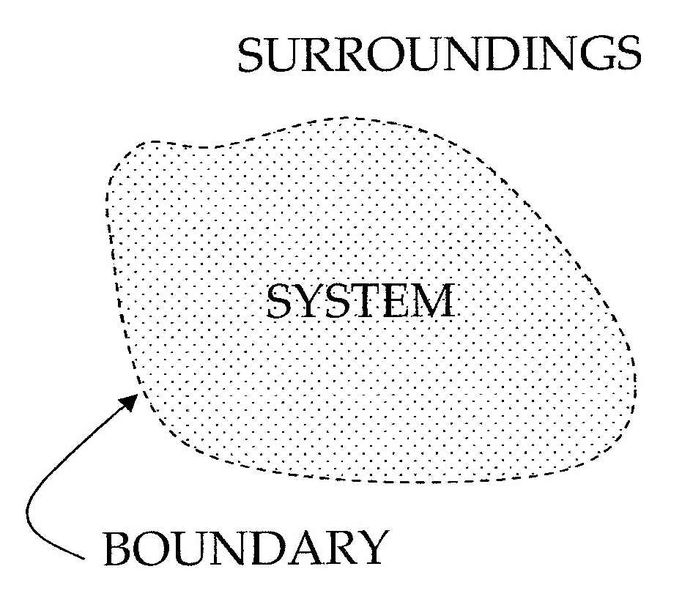 [Speaker Notes: New Slide: Paul-Henry Volmar – September 2007]
Temperature
Qualitative laymen perception:
 hot, warm, cold…
Physical property of system:
Average kinetic energy of 
	atoms and/or molecules
Absolute zero occurs when 
	average kinetic energy is
	zero: 0oK
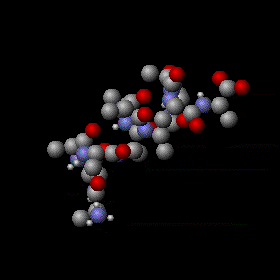 [Speaker Notes: Temperature slide added - Paul-Henry Volmar – September 2007-]
Heat & Heat Transfer
Heat: thermal energy (total kinetic energy of all atoms and/or molecules)

Heat transfer: passage of thermal energy from hot to cold body
Can NEVER be stopped, only SLOWED DOWN
[Speaker Notes: Modified Heat Transfer Slide]
125o
39o
70o
70o
65o
70
25o
90o
70o
70o
58o
70o
50o
70o
95o
70o
80o
73o
70o
70o
Equilibrium
Equilibrium reached 
Temperature at all points in a system are equal
Initial State
Final State
Means of Heat Transfer
Three types of heat transfer covered:
Conduction: through matter (solids)
Convection: through fluids
Radiation: does not require medium
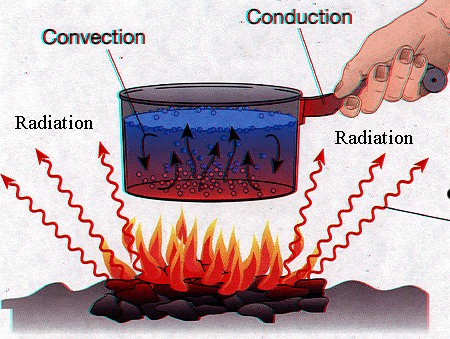 Conduction
q = Heat transferred per 	unit time

Δ T = Difference in 
         temperature
Δ X = Length of material
k = Coefficient of 
           thermal conductivity 
     A = Cross-sectional area
Heat transferred through a solid body
100°F









200°F
Example of Conduction
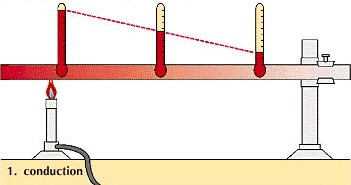 Atoms are heated and begin to vibrate

Vibrating atoms hit adjacent atoms, increasing temperature

Heat travels atom to atom up to the end of the rod
q =Heat transferred per 	unit time

Δ T = difference in 
         temperature
h = coefficient of 
       convection 
A =cross-sectional 	area
Convection
Heat transferred by mass transport of atoms

Heat transfer between solid and fluid 
	(liquid or gas)

Two types of convection
Iron
Water
Types of Convection
Natural Convection
Density of fluid changes with temperature
Fluids expand as temperature rises and decrease density
Buoyant  forces dominate  

Forced Convection or Advection
Fluid flow caused by a device or environment
More heat transfer than natural convection 
Buoyancy has little effect on direction of flow
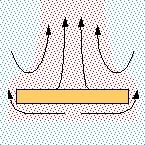 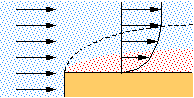 Example of Natural Convection
Atoms move around and are heated by fire

Warm air rises 
	(less dense)

Transfers energy to adjacent (air) molecules

Warm air cools, becomes more dense, and sinks 

Process repeats
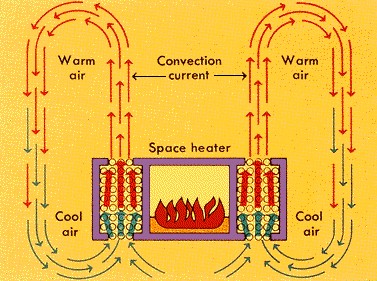 Radiation
Energy exchanged between bodies in form of electromagnetic waves

Can travel through a vacuum 
	(requires no medium)
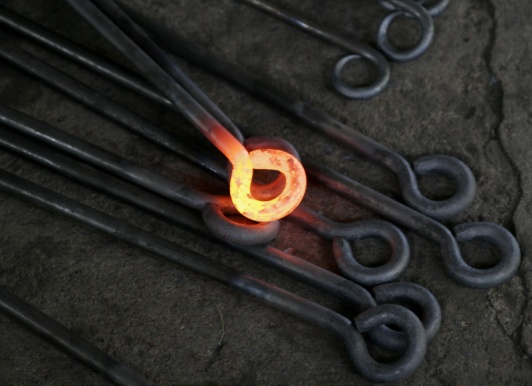 q = heat transferred per unit time   Ts = surface temperature (absolute)
          e = constant of emissivity             T∞ = surrounding temperature (absolute)
          A = surface area 	                           σ= Stefan-Boltzmann’s constant
[Speaker Notes: Radiation picture added – Paul-Henry Volmar – September 2007]
Thermal Insulation
Slows down heat transfer

Examples:
Clothing
Walls of houses
Refrigerators
Thermos bottles
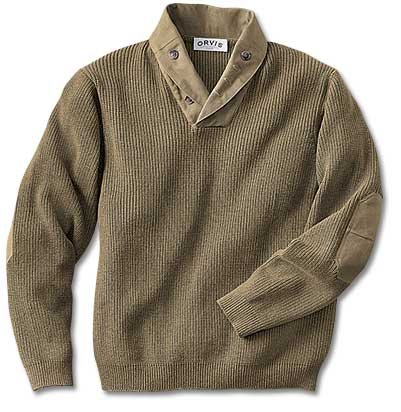 Minimal Design
Minimal design - ability to design an object that is both functional and economical

Goal 1: Maximize functionality

Goal 2: Minimize cost
Materials For This Lab
Foam chips
Plastic wrap
Tape
Aluminum foil
Cup
Styrofoam
Paper
Plastic cup lid
Boiled egg

Thermocouple and wire connectors

Thermal LabVIEW program

DAC board
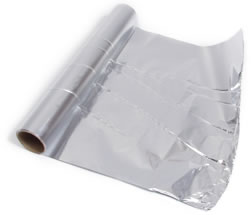 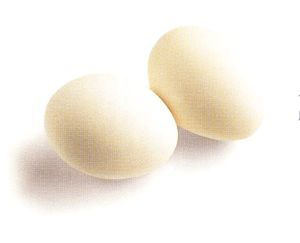 Problem Statement
Design/construct insulating container to accept hot egg just removed from boiling water

Container should minimize heat loss from egg

Use minimal design concepts
Material Price List
Large foam cup………………………$0.50
Lid…………………………………………$0.25
Paper cup……………………………… $0.40
Styrofoam pieces.…………………  $0.05 / 6
Tape …………………………………… $0.10/ ft
Aluminum foil ………………………  $0.30/ ft2
Plastic wrap   ………………………..$0.02 / ft2
Rules of the Competition
All materials must remain inside chosen container
Container cannot be larger than largest cup provided
No external heat sources may be used
Start LabVIEW program when container cover is closed and egg is inside
Container may not be held or covered during temperature readings
Egg may not be returned to water (No “restarts”)
At least one cup must be used
Egg shell may not be cracked
Container must remain on surface of testing area
Thermocouple must only be taped to surface of egg shell
Design Specs.
Disqualifications
Declaration of winners
Rules of the Competition
Disqualifications occur when:

Any materials are outside the container

Container is held during testing

Any external heating source is used 

Testing not started within 30 seconds of receiving egg
Design Specs.
Disqualifications
Declaration of winners
Rules of the Competition
IC = insulating capability of container

IC is slope of last 5 minutes of heat loss plot

  


TR is room temperature, TF is final thermocouple temperature
Team with lowest Minimal Design Ratio wins

Extra points for TA lab report
Winning team +10
2nd place team +5 (4 or more teams)
3rd place team +2 (8 or more teams)
Design Specs.
Disqualifications
Declaration of winners
Procedure
Pre-Test

Observe provided materials

Brainstorm for possible designs

Sketch design on paper
Label properly

Construct design according to your sketch 
Note design changes

Create price list detailing your design
Pre-Test

Test

Post-Test
Procedure
Test

* TA performs test using an unmodified cup (control experiment) 

Receive boiled egg from instructor
Tape one end of thermocouple wire to egg (constant contact essential)
Insert egg with attached thermocouple
Quickly close container
Start LabVIEW program
Pre-Test

Test

Post-Test
Procedure
Post-Test

LabVIEW program has run for 15 minutes
Excel table automatically created after test
Use data on table to create Excel  graph of Temperature vs. Time
Show table and graph to TA
TA will initial lab notes that table and graph have been created
Save table and graph 
Have photo taken of container
Pre-Test

Test

Post-Test
Assignment: Report
Individual BONUS (!) Report

Title page

Discussion topics in the manual

Include original data with instructor’s initials

Scan in lab notes (ask TA for assistance)
TA must initial that table and graph were completed

Include table, graph, and photo of container
Assignment: Presentation
Team presentation
State rules of competition
Describe your design and its concepts
Explain steps taken to complete lab
Professional-looking tables and graph
How could your current design be improved?
Refer to “Creating PowerPoint Presentations” found on EG website
Closing
Have all original data signed by TA

Each team member should have turn using software

Submit all work electronically

Return all unused materials to TA

Discard egg after testing